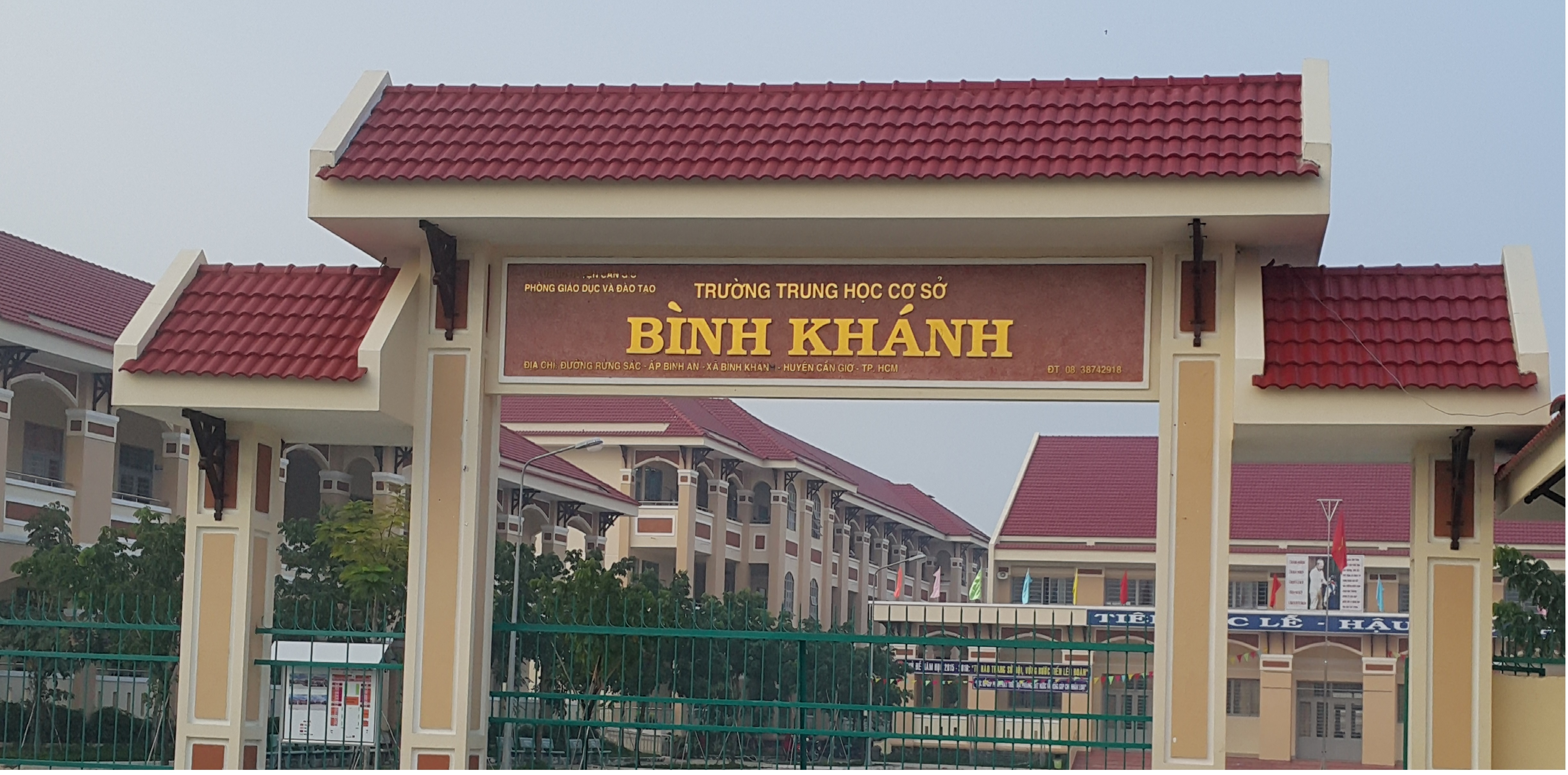 Giáo Viên Toán:
Chương IV	HÌNH LĂNG TRỤ ĐỨNG. HÌNH CHÓP ĐỀU
BÀI: HÌNH LĂNG TRỤ ĐỨNG
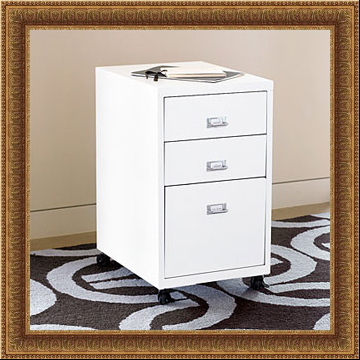 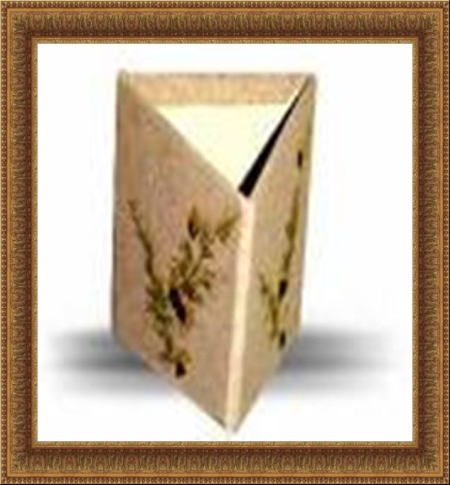 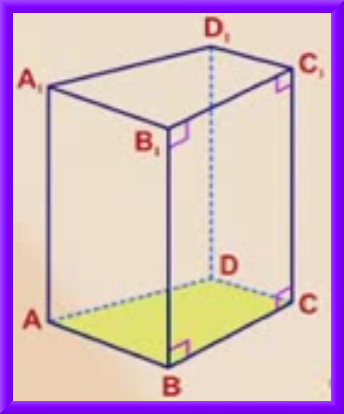 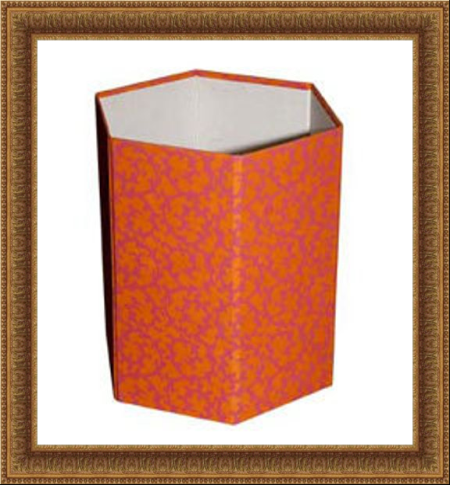 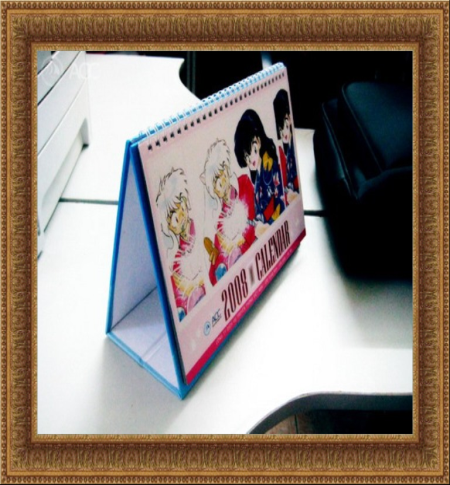 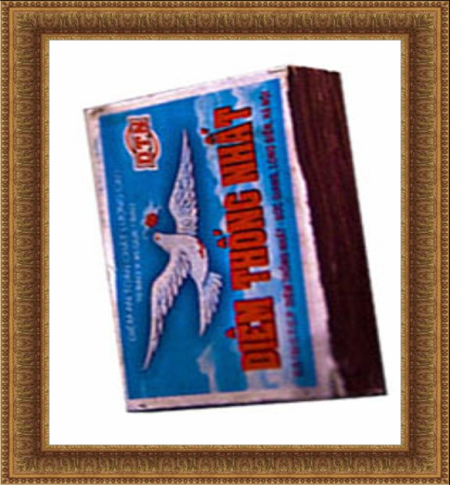 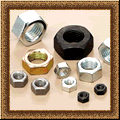 D1
C1
A1
B1
Đáy
D
Cạnh bên
C
A
B
1/ Hình vẽ trong đoạn phim là hình
Lăng trụ đứng ABCD.A1B1C1D1
2/ A, B, C, D, A1, B1, C1 và D1 là
các đỉnh của hình lăng trụ
3/ Các mặt ABB1A1, BCC1B1, CDD1C1 và DAA1D1 là các hình
chữ nhật, chúng gọi là các mặt bên
Mặt bên
4/ Các đoạn AA1, BB1, CC1,DD1 là
các cạnh bên, chúng song song và bằng nhau.
Đỉnh
5/ Hai mặt ABCD và A1B1C1D1 là
hai đáy, hai đáy là hai hình bằng nhau và nằm trên hai mặt phẳng song song
D
A
C
B
H
E
I
F
G
E
L
K
G
F
Hình lăng trụ đứng ABCD.EFGH có:
Các đỉnh là: ……………………………….
Các cạnh bên là: …………………………
Các mặt bên là: …………………………..
Hai mặt đáy là: ……………………………
A, B, C, D, E, F, G và H
AE, BF, CG và DH
(ABFE), (BCGF), (CDHG), (ADHE)
(ABCD) và (EFGH)
Hình lăng trụ đứng EFG.IKL có:
Các đỉnh là: ………………………….
Các cạnh bên là: ……………………
Các mặt bên là: ……………………..
Hai mặt đáy là: ………………………
E, F, G, I, K và L
EI, FK và GL
(EIKF), (FKLG), (GLIE)
(EFG) và (IKL)
F
D
E
D
E
F
C
A
B
B
A
C
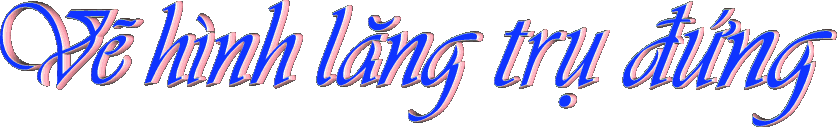 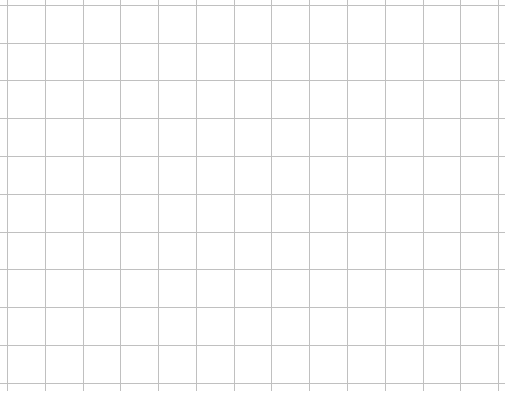 F
D
E
D
E
F
C
A
B
C
B
A
Bước 1: Vẽ mặt đáy.
Bước 2: Vẽ các mặt bên bằng cách vẽ các đường song song từ các đỉnh của đáy.
Bước 3: Vẽ đáy thứ hai và xóa bớt nét liền để rõ hình.
Ba bước vẽ hình
lăng trụ đứng
BÀI TẬP 20          Trang 108
D
H
A
H
B
B
G
b
C
C
c
E
F
a
D
H
E
Căn cứ vào hình a) hãy vẽ thêm các cạnh vào hình          b), c), d) và e)
G
G
d
d
a)
b)
c)
d)
BÀI TẬP
Quan sát các lăng trụ đứng trong hình rồi điền số thích hợp vào các ô trống ở bảng dưới đây
3
5
6
4
5
3
4
6
8
6
12
10
4
3
6
5
BÀI TẬP VỀ NHÀ
Củng cố kiến thức đã học: Đỉnh, cạnh bên, mặt bên, đáy của hình lăng trụ đứng.
 Nắm lại 3 bước vẽ hình lăng trụ đứng và tập vẽ hình.
 Làm bài tập 21 và 22 sách giáo khoa.
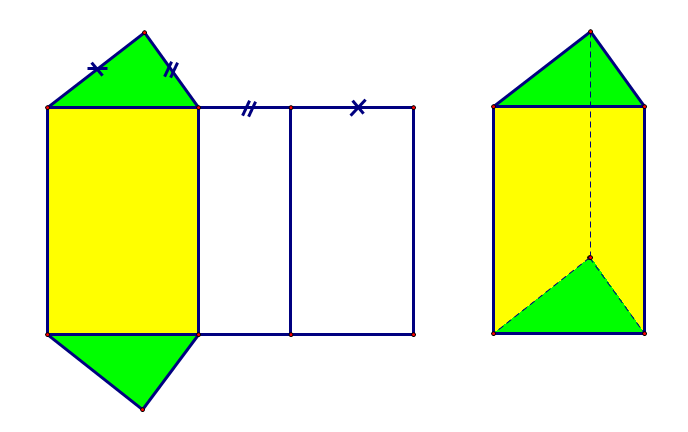